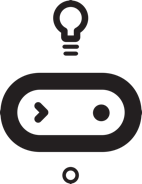 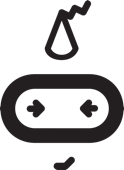 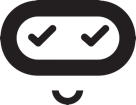 Health Tech
Teacher lesson guide
Lesson 4
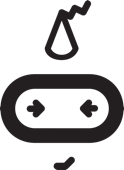 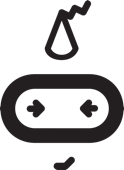 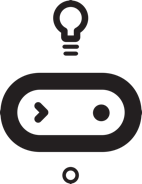 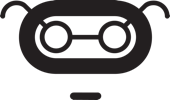 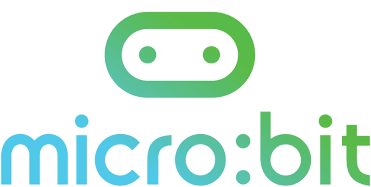 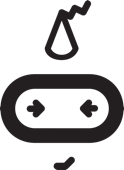 Learning objectives:

to complete your health tech prototype 
to prepare an effective way to present your prototype
to practice delivering your presentation
Micro:bit Health Tech Challenge

Create a prototype of a health tech innovation to help address a health problem in the UK using micro:bit
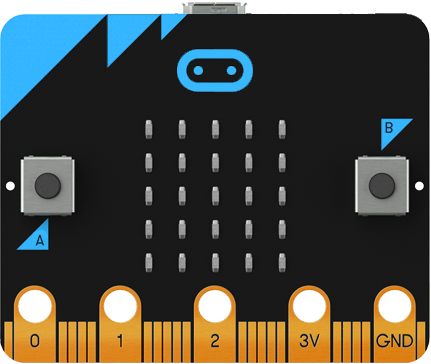 Prototype criteria

You can choose how to present it. Must include:
A visual representation of the design 
Explanation about why it will help address the problem & the intended user 
Instructions for how it will work 
A detailed, accurate algorithm for at least one feature 
A working micro:bit program for the same feature
Prototype presentation
5 minutes max per team
all team members should contribute
be concise and clear
make use of visuals
explain:
what problem you are addressing
how your idea addresses the problem & helps the user
how it will work 
the feature you have focused on (show your algorithm and micro:bit program)
What makes a good presentation

make it interesting for your audience
keep it clear and concise 
use images effectively
if you use slides: 
stick to one or two fonts only
bullet points only 
don’t read from slides
be selective with animation and colour
Learning objectives revisited:

to complete your health tech prototype 
to prepare an effective way to present your prototype
to practice delivering your presentation
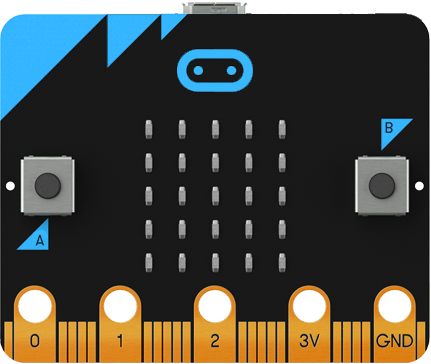 Licensing information

Published by the Micro:bit Educational Foundation microbit.org
Licence: Attribution-ShareAlike 4.0 International (CC BY-SA 4.0)